PSY402 Psychodiagnostika dospělých
Přednáška 2 -  Proces vyšetření. Pozorování a rozhovor.
Stanislav Ježek, FSS MU
Program
Proces vyšetření se zvláštním důrazem na zprávu
Pozorování a rozhovor ve vyšetření
Upřesnění zadání seminární práce
procesY vyšetření
Administrace
≈metod
Stanovení potřebných informací
(volba metod)
Kontext
a
otázka
Nález -
interpretace
Komunikace a další práce
Vlastní administrace

(+ pozorování)
(+ inquiry)
Informování
(souhlas)
Zajištění podmínek
Vyhodnocení,
poznámky
Interpretace
(propojení s ostatními info)
[Speaker Notes: Čtení: 
Groth-Marnat (2009) podkapitola Phases in Clinical Assessment]
procesY vyšetření
Administrace
≈metod
Stanovení potřebných informací
(volba metod)
Kontext
a
otázka
Nález -
interpretace
Komunikace a další práce
Vlastní administrace

(+ pozorování)
(+ inquiry)
Informování
(souhlas)
Zajištění podmínek
Vyhodnocení,
poznámky
Interpretace
(propojení s ostatními info)
Kontext a otázka(y)
Co je cílem vyšetření?
Na cíl vyšetření usuzujeme ze zakázky, která přichází v nějakém kontextu a definitivně se na něm domlouváme s klientem, pakliže je to možné.

Znalost kontextu – oč tu obvykle, obecně jde?
Psychiatrické zařízení, neurologické/neuropsychologické zařízení, obecně zdravotnické zařízení
Soudně-znalecký kontext, obecně posudkový
Školní, vzdělávací instituce
Psychoterapeutický, poradenský kontext
Organizační výběrový, rozvojový 
…
[Speaker Notes: Na cíl vyšetření usuzujeme ze zakázky, která přichází v nějakém kontextu a definitivně se na něm domlouváme s klientem, pakliže je to možné.

Práce začíná před příchodem klienta. Zbytek při a po prvním/vstupním rozhovoru. 

Různé kontexty (z americké perspektivy) popisuje G-M v kapitole 2: Context of Clinical Assessment]
Kontext a otázka(y) (pokrač.)
Doporučení, zakázka, parere – oč komu jde v tomto případě? 
Kdo vyšetření doporučil (zadavatel)? Kdo platí? (a kdo je zákazník) – identifikace stakeholderů 
Je vyšetřovaná osoba dobrovolně spolupracující osobou?
Jaký je její postoj k vyšetření? Jaké (právní) následky pro něj může vyšetření mít? 

Explicitní a implicitní zakázka (nabídnutý vs. skutečný problém)
Co naplní očekávání klienta (stakeholderů)?
Konfrontace očekávání s možnostmi vyšetřujícího (popř. psychologie)
Vyjednání oboustranně uspokojivého cíle vyšetření
Ideálně rámcově již při sjednávání termínu vyšetření
[Speaker Notes: Práce začíná před příchodem klienta. Zbytek při a po prvním/vstupním rozhovoru. 

Různé kontexty (z americké perspektivy) popisuje G-M v kapitole 2: Context of Clinical Assessment]
Kontext a otázka(y)  (pokrač.)
Sebereflexe – dokážu poskytnout odpověď?
Mám potřebné znalosti a dovednosti? Lze je získat? Předjímám potřebné informace. 
Kulturní  kompetence  – prý 4. vlna v psychologii
Znalost systému – procesy, zdroje informací, lidi, očekávání – zákonné povinnosti

LZE ODMÍTNOUT ZADÁNÍ!
bez této možnosti se z profesionála-psychologa stává neprofesionální plízr
[Speaker Notes: Práce začíná před příchodem klienta. Zbytek při a po prvním/vstupním rozhovoru. 

Různé kontexty (z americké perspektivy) popisuje G-M v kapitole 2: Context of Clinical Assessment

V Zimmermanovi je to kapitola 1. Beginning and Ending the Interview]
procesY vyšetření
Administrace
≈metod
Stanovení potřebných informací
(volba metod)
Kontext
a
otázka
Nález -
interpretace
Komunikace a další práce
Vlastní administrace

(+ pozorování)
(+ inquiry)
Informování
(souhlas)
Zajištění podmínek
Vyhodnocení,
poznámky
Interpretace
(propojení s ostatními info)
stanovení potřebných informacíkroky ke zdůvodněné volbě metod
Otázky, na které má vyšetření poskytnout odpověď
Získání informací o problému – studium
Získání a studium záznamů klienta (zdravotní, kariérní…) 
Identifikace domén fungování, o kterých je potřeba se něco dozvědět
emoční fungování ● intelektové fungování ● paměť a exekutivní funkce ● akademický výkon ● chování ●  interpersonální vztahy ● myšlenkové/kognitivní  procesy ● sebepojetí ● fungování v rodině ● rodinná anamnéza ● situační stres ● symptomy…
Volba testů a dalších diagnostických postupů
…Administrace 
…Určení reliability, validity a použitelnosti získaných dat
[Speaker Notes: Třeba soudní znalci studium spisu moc nedoporučují.

Když se volba testů udělá moc brzy, nebo automaticky bez rozvahy nad cílem vyšetření, nemůžeme s uvědomit tak dobře limity použitých testů, protože budeme mít tendenci přizpůsobovat otázku tomu, co test(y) nabízí.  Tohle může někomu vyhovovat (nemusí si nad kvalitami testů lámat hlavu), ale z hlediska péče o klienta to není dobré.]
stanovení potřebných informacíEBA
Dnes stále více v kontextu hnutí za Evidence-Based Assessment 
příklon ke zdůvodněné volbě nástrojů (vs. komplexní baterie „na vše“) – ve výběrových řízeních to implikuje i legislativa (viz Stříteský)
zvýšené užívání metod specificky zaměřených na určité diagnózy, symptomy, kompetence….
zvýšený důraz na celoživotní vzdělávání (o metodách)
zvýšený důraz na stanovení diagnóz 
jde na ruku hnutí za akontabilitu zdravotnické péče – výkaznictví, formalismus, diagnózy
Připravenost argumentovat co, proč a jak vyšetřením zjišťujeme.
[Speaker Notes: http://www.testforum.cz/domains/testforum.cz/index.php/testforum/article/view/TF2018-10-179#.W7Hnz2j7TRY]
stanovení potřebných informací
Ve (zkrácené) zkratce Meyera et al. (2001):

„Za optimálních podmínek nám 
nestrukturovaný rozhovor poskytne narativní informace o životě,[…]  
strukturované rozhovory a self-reportové nástroje nám poskytne detaily o klientově vědomém porozumění sobě samému a navenek projevované symptomatologii […], 
výkonové osobnostní testy (ROR, TAT) nám poskytnou data o chování v nestrukturovaných podmínkách nebo implicitní dynamiku a schémata percepce a motivace […], 
výkonové kognitivní úkoly nám dají informace o řešení problémů a funkčních schopnostech […] a
posuzovací škály nám poskytnou pohled dalších informátorů…“
procesY vyšetření
Administrace
≈metod
Stanovení potřebných informací
(volba metod)
Kontext
a
otázka
Nález -
interpretace
Komunikace a další práce
Vlastní administrace

(+ pozorování)
(+ inquiry)
Informování
(souhlas)
Zajištění podmínek
Vyhodnocení,
poznámky
Interpretace
(propojení s ostatními info)
MANDÁT >> RAPORT




Souhlasí s ….
Je si vědom, že…

NE „Byl informován…“
Informovaný souhlas
Informování směřující k získání souhlasu s…
…s cílem vyšetření,
…s provedením vyšetření zamýšleným způsobem,
(zajistíme patřičnou úroveň informovanosti o plánovaných metodách)
…s možnými konsekvencemi (různých výsledků) vyšetření,
…s možnými riziky,
…se způsobem nakládání s osobními údaji (zprávou z vyšetření), zejm. informování dalších osob, institucí a …
Zahrnuje také informování o právech a povinnostech klienta/vyšetřované osoby.

IS shrnuje vše, co předpokládáme, že klient o průběhu vyšetření ví. Řadu věcí ví jen implicitně a jen možná a proto je v souhlasu explicitně uvádíme. Jeho účelem je nejen naše ochrana. Klientova představa o vyšetření má na úspěch vyšetření vliv – mylná, zkreslená představa může vyšetření zkomplikovat i zhatit. Přesná představa je základem důvěry v psychologa a mj. umožňuje psychologovi klást otázky, které by v jiném kontextu byly nepřípustně intimní. Absence nebo nejasnost souhlasu může psychologa brzdit, zvlášť začínajícího.
[Speaker Notes: A co souhlas s informacemi o druhých (př. příbuzní v anamnéze)?]
zajištění podmínek, vlastní administrace, vyhodnocení
dle manuálu metod a případného kurzu, výcviku
s doplněním, osvěžením souhlasu
Standardizace umožňuje připisovat pozorované rozdílnosti v chováním charakteristikám vyšetřované osoby
Kontrolní skupinou je standardizační vzorek, ale také psychologovi dřívější vyšetřovaní


obecně proaktivní přístup k zajištění pohodlí dle specifik klienta
práce se soukromím (čelem, zády)
vteřinovka na stěně
ticho, bílý šum
obecně zajištění možnosti záznamu poznámek z pozorování 

Samozřejmosti? Ne nutně:  http://cmps.ecn.cz/EK/EK_cerven2017.pdf
[Speaker Notes: Písemnou část znaleckého šetření musel stěžovatel absolvovat v čekárně mezi ostatními pacienty. 
V průběhu ústní části znaleckého šetření psycholog kouřil cigarety a měl po celou dobu otevřené okno, přestože byl venku mráz, což mělo za následek onemocnění stěžovatele zánětem močového měchýře]
procesY vyšetření
Administrace
≈metod
Stanovení potřebných informací
(volba metod)
Kontext
a
otázka
Nález -
interpretace
Komunikace a další práce
Vlastní administrace

(+ pozorování)
(+ inquiry)
Informování
(souhlas)
Zajištění podmínek
Vyhodnocení,
poznámky
Interpretace
(propojení s ostatními info)
[Speaker Notes: Informovaný souhlas více rozveden v G-M. v Etických aspektech]
INterpretace
Znovuujasnění ohniska – hlavního důvodu vyšetření
Rozpomenutí  na hlavní domény fungování
chování –  emoce – kognice – interpersonální – sebepojetí + specifické oblasti
Organizace a integrace dat
co jsme se kterou metodou (vč. rozhovoru a pozorování) o každé doméně dozvěděli vzhledem k ohnisku vyšetření
Vyřešení nesrovnalostí a rozporů
Zamyšlení nad nečekanými zjištěními
Formulace odpovědi na otázky vyšetření
Navržení doporučení
[Speaker Notes: Čtení: G-M(2009) „Interpreting the data“ – doporučuje využít pravděpodobnostních modelů, pokud jsou k danému účelu k dispozici. 

Interpretace by měla ideálně probíhat jako psaní zprávy, aby zpráva neobsahovala jen závěry zbavené všech pochybností. Alternativně se to dá formulovat tak, že konečná interpretace vzniká při psaní zprávy.]
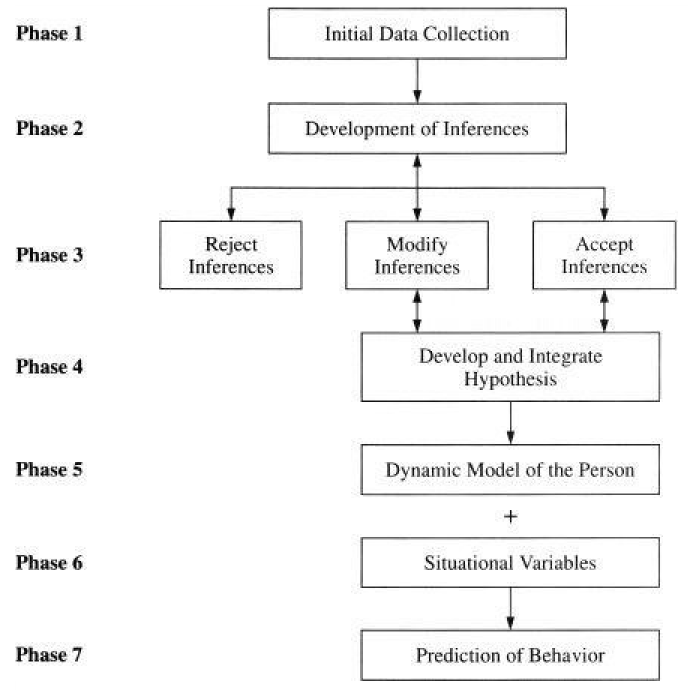 MAloney &ward (1976)
INterpretace
Znovuujasnění ohniska – hlavního důvodu vyšetření
Rozpomenutí  na hlavní domény fungování
chování –  emoce – kognice – interpersonální – sebepojetí + specifické oblasti
Organizace a integrace dat
co jsme se kterou metodou (vč. rozhovoru a pozorování) o každé doméně dozvěděli vzhledem k ohnisku vyšetření
Vyřešení nesrovnalostí a rozporů
Zamyšlení nad nečekanými zjištěními
Formulace odpovědi na otázky vyšetření
Navržení doporučení
[Speaker Notes: Čtení: G-M(2009) „Interpreting the data“ – doporučuje využít pravděpodobnostních modelů, pokud jsou k danému účelu k dispozici. 

Interpretace by měla ideálně probíhat jako psaní zprávy, aby zpráva neobsahovala jen závěry zbavené všech pochybností. Alternativně se to dá formulovat tak, že konečná interpretace vzniká při psaní zprávy.]
Zpráva  (nález)
Účelem zprávy je 
Vytvořit záznam (někdy i právně relevantní dokument)
Lépe interpretovat - psaní vyjasňuje myšlení, omezuje percepční zkreslení, vede ke generování hypotéz
Komunikovat výsledky vyšetření
Odpovědět na otázky zadavatele, poskytnout relevantní doplňující informace

Hlavním adresátem je zadavatel vyšetření (referrer)
Zohlednění potřeb adresáta – účel, vzdělání, odbornost
Zohlednění dalších adresátů může/nemusí vést k různým verzím zprávy
Druhy Zpráv
G-M, Davis (2014) – kognitivní, neuropsy, osobnost, forenzní, kariérní 
Svoboda – n. klinický, testový, exploračně testový, narativní, osobnost
Komplexní zprávy vs. omezené, automaticky generované
Každá organizace/praktik si postupně vytvoří své „šablony“ zpráv, které zahrnují vše, co si zainteresované strany potřebují sdělit.
Obecné návody k psaní zpráv:
Edward Zuckerman (2010)
Elizabeth Lichtenberger et al. (2004) – česky vydalo ProPsyCo
Gary Groth-Marnat, Ari Davis (2014)
Karen Goldfinger, Andrew Pomerantz (2014)
Pavel Říčan (1979)
Zpráva podle zuckermana
Obecné schéma pro konstruování zprávy
Úvod – staré informace, kontext vyšetření, anamnéza 
Osoba ve vyšetření – informace ze vstupního rozhovoru a pozorování při vyšetření, fungování ve vyšetření
Testové informace z vyšetření
Osoba v sociálním prostředí – fungování v životě
Závěry, dojmy, doporučení
Zpráva podle zuckermanaÚvodní informace
Základní informace
Data (kdy, co),  zdroje informací, kdo a jak dorazil, informace o informování a souhlasu s vyšetřením, deklarace důvěrnosti
Důvod doporučení k vyšetření
Dle klienta, dle toho, kdo ho doporučil, popř. dle dalších zainteresovaných
Stanovené cíle vyšetření 
Historie - anamnestická data
Relevantní údaje z dokumentace (zdravotní, školní, právní…)
Historie problému/zakázky  (…zdroj zvědavosti)
Anamnéza – zdravotní, rodinná, sociální. 
Vše není z dokumentace, něco z rozhovorů s různými lidmi, vč. klienta. Důraz na uvádění zdroje informace.
Zpráva podle zuckermanaVyšetřovaná osoba
Popisuje aktuální fungování klienta – v kontaktu s vámi.

Výsledky pozorování při rozhovoru i testech
Reagování na předkládané otázky a úkoly
Vystupování, chování, sebeprezentace
Emoce
Myšlení
Symptomy, psychopatologie
Osobnost
Zpráva podle zuckermanavýsledky testů
Poskytuje výsledky testů, které specificky doplňují předchozí informace.

Představení testů a administrovaných částí (implicitně/explicitně zdůvodňující)
Relevantní skóry – standardní skóry, intervaly spolehlivosti, percentily a jejich vysvětlení. Volba norem (je-li).
Informace důležité pro zhodnocení validity a použitelnosti dat
Elementární interpretace

Obecně nepředpokládáme, že čtenář použité testy zná.
Pozor na uvádění testových materiálů!
Zpráva podle zuckermanaosoba v sociálním prostředí
Jak klient (s tím, co už o něm víme) funguje v každodenním životě.

Sebeobsluha, každodenní fungování i plánování
Sociální fungování – stabilní kontakty s lidmi mimo rodinu – práce,  komunita 
Partnerské a rodinné vztahy
Akademické/pracovní fungování – dovednosti, kompetence, problémy
Volnočasové fungování 

Příležitost konstatovat bezproblémovost, zdroje zvládání i možná rizika.
Zpráva podle zuckermanazávěry, doporučení
Formulace odpovědí na otázky a návrh dalšího postupu
Zformulování závěrů s vícezdrojovou podporou. Vyřešení rozporů mezi různými zdroji informací.
Úvaha o validitě, reliabilitě závěrů 
Odpověď na dg. otázku/y
Etiologické dojmy, diagnóza, je-li na místě 
Doporučení
Potřeba další  informace, vyšetření, pozornosti
Způsoby intervence, terapie   (zohlednění klientovy historie)
Závěr
Poděkování. Jsem/nejsem k dispozici pro další
procesY vyšetření
Administrace
≈metod
Stanovení potřebných informací
(volba metod)
Kontext
a
otázka
Nález -
interpretace
Komunikace a další práce
–
Vlastní administrace

(+ pozorování)
(+ inquiry)
Informování
(souhlas)
Zajištění podmínek
Vyhodnocení,
poznámky
Interpretace
(propojení s ostatními info)
Zpětná vazba
Často se odehraje zasláním, předáním zprávy
Podle APA povinnost vysvětlit výsledky -     = alespoň projít
PATI – psychological assessment as therapeutic intervention
Poskytnutí podpory při sdělování špatných zpráv
Možnost přechodu k psychoeduakci, intervenci
příklady reálných zpráv v is
žádná není dokonalá, podle Zuckermanna
Zadání seminární práceZpráva z vyšetření
Smysluplně a eticky provést vyšetření
Stanovit se zvoleným klientem co nejreálněji diagnostickou otázku/cíl i potřebné informace.
Samozřejmé využití rozhovoru a pozorování jako dalších zdrojů informací. 
Využít alespoň 1 standardizovanou psdg metodu.
Struktura nálezu dle Zuckerman (2010).
Pište to reálně, se zohledněním limitů situace (žádné „kdyby“). Zadavatel je vyšetřovaná osoba či odborník, člen týmu, s nímž byste se pak rozhodovali o tom, zda a jakou péči/službu nabídnout. Zpráva natolik kompletní, aby umožňovala přezkum.
Zkuste výsledek prezentovat i svému klientovi
Důvěrnost -  anonymita
0 až 25 bodů Termín: 29.11. 2018
Čtení
Groth-Marnat, kap. 3 a 4
Zuckerman, kap. 1 a 2 (klinikové asi i 3)
pro porovnání  Svoboda, kap. 11-14
Elizabeth Lichtenberger – Essentials of assessment report writing – kap. Behavioral Observations
Materiál Josefa Bejčka
pročtěte si kazuistiku (v ISu u nálezů v učebních materiálech)
„Klinické“ metody
Tradičně flexibilní způsoby vytváření úsudků, informací o klientovi

Pozorování
Rozhovor, anamnéza
Analýza produktů – umělecká tvorba, deníky, odborná, profesní práce
[Speaker Notes: Anamnéza – case (psychatric) history]
pozorování
Jako doprovodná metoda - prakticky vždy
při rozhovoru, vyšetření
součást testů 
Jako samostatná metoda
V klinice spíše v dětské diagnostice (př. BASC, GATSB pro WISC)
V personalistice (AC), organizační psy., poradenské
Ideově v základu behaviorální diagnostiky behavioral assessment
[Speaker Notes: Zatím asi nejlepší stručný popis v Lichtenberger (2004) Essentials of assessment report writing. Wiley.]
Co obecně pozorujeme (S+L)
Vzhled, úprava
Snadnost nastolení a udržení raportu
Mimika, pantomimika, gestika, neobvyklé behaviorální (zlo)zvyky
Řeč
Reagování na neúspěchy, úspěchy, podporu/povzbuzení … vztah k sobě
Pozornost, její kolísání a rozptýlitelnost
Úroveň aktivity
Úroveň úzkosti, nálada
Impulzivita, reflektivita
Strategie řešení problémů, postoj k testování
Interakce s psychologem, popř. dalšími lidmi,
Zacházení s věcmi, objekty
Jakékoli chování ovlivňující validní interpretaci testu

Příklad detailů Vernon ve Svobodovi, Zuckerman
[Speaker Notes: Vzhled ve S chyběl. Emoce jsou v L dekomponované na konkrétnější zdroje emocí.]
observační dovednosti
připravenost – vědět, co je třeba pozorovat
rychlý záznam 
video nebývá možností
blok, v rámci ostatních metod do formulářů či okrajů
zvládnutí observačních zkreslení – haló, očekávání…
dokonalé zvládnutí ostatních metod (rozh, test), aby na pozorování zbyla kapacita
práce S výsledky pozorování – Do nálezu (L)
ANO
Sepsat seznam (interpretací) interpretativních hypotéz o klientovi hned po setkání/sesi
Zamyslet se nad poznámkami o pozorovaných chováních
Propojení interpretativních hypotéz a konkrétních chování do odstavců v nálezu
Vyjma velmi výrazných chování nezakládáme interpretace na jednom výskytu chování - triangulace
NE – seznam chování nebo seznam interpretací
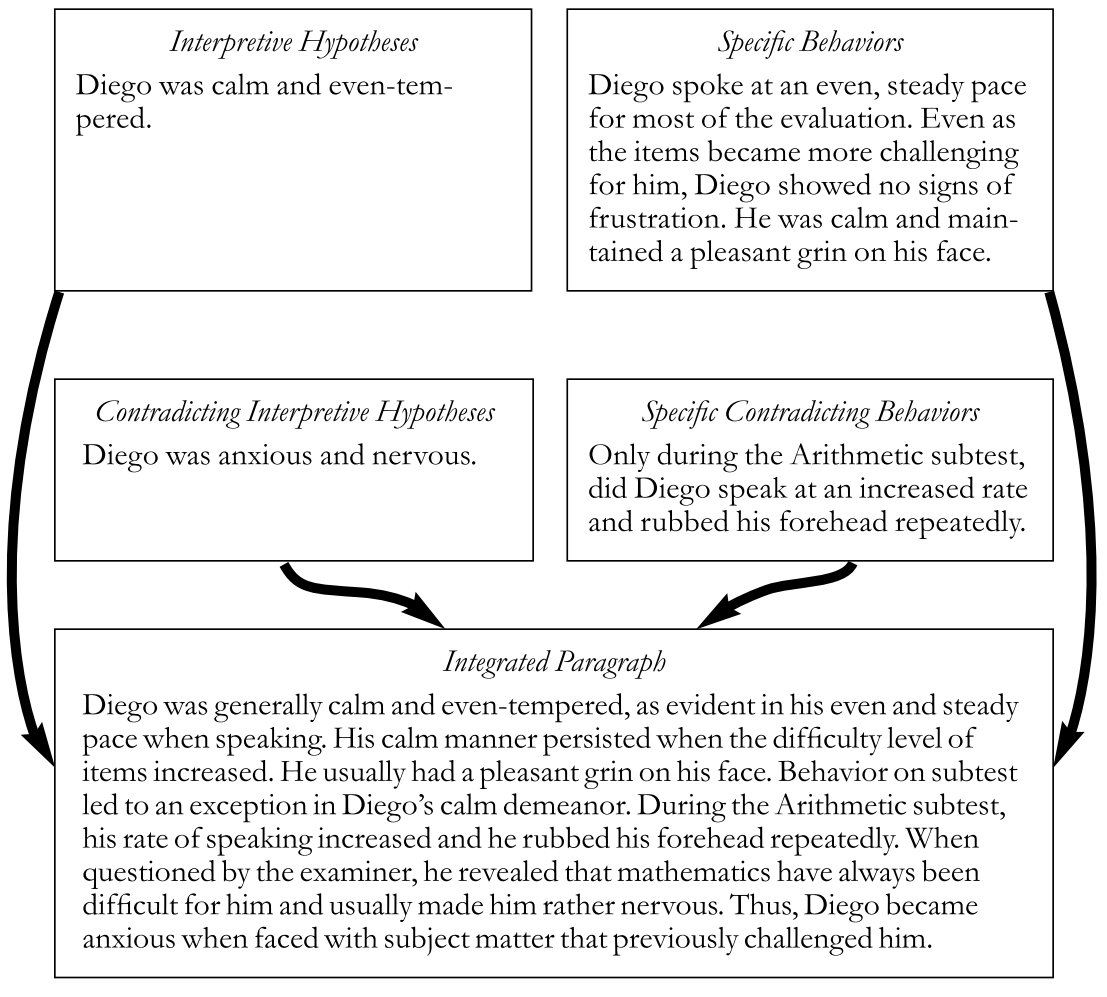 Rozhovor
Vstupní (první, intake)
Diagnostický, MSE
Terapeutický
Krizový
Součást většiny testů a dalších metod
Pojivo
[Speaker Notes: G-M prezentuje zajímavou historii zkoumání rozhovoru jako nástroje. V organizačním prostředí je validita rozhovoru aktuální otázkou.]
Vstupní rozhovor (intake)
hloubkové porozumění silným a slabým stránkám, problémům klienta, vyjasnění případných rozporů s parere či prezentovaným problémem
společné identifikování cílů dalších postupů
zevrubný pohled na to, jak může současné fungování klienta souviset s psychologickými, biologickými a situačními vlivy
současný stav/fungování + anamnéza
často zahrnuje facilitační metody - kresby, stavění

obvykle předchází dalším případným diagnostickým krokům, rámuje setkání
[Speaker Notes: z Berman, Shopland]
Struktura vstupního rozhovoru (Z)
Představení, uvědomění si možných komunikačních obtíží (sluch, zrak, řeč)
Klientovo porozumění situaci vyšetření/rozhovoru 
Získání informovaného souhlasu (účel, proces, následky)
Medikace, násilí, ztráty a truchlení, závislosti, suicidální ideace
Hlavní problém, s nímž klient přichází
Klientovo porozumění problému
Charakteristiky problému – trvání, frekvence, intenzita, spouštěče, očekávání, význam, proces, vývoj, možnost změny 
Anamnéza (case history) – rodinná, osobní (viz G-M)
…
Ukončení rozhovoru
[Speaker Notes: Na … lze vložit další věci, např. MSE, anamnéza
Obecně sedí i na jiné než klinické kontexty.

Assessment interview and case history]
Mental status examination – Status praesensorientační vyšetření psychických funkcí
Struktura dotazování-pozorování
vzdělání
orientace osobou , místem, časem…
pozornost, soustředění
porozumění jazyku
koordinace, motorika
paměť – od pracovní po dlouhodobou
znalosti – běžná fakta
verbální usuzování – opozita, rozdíly, analogie
počítání
abstraktní uvažování, přísloví
praktické uvažování
sociální usuzování
rozhodování
sebepercepce
náhled
silné stránky a zvládání
Kombinace nestru/stru rozhovoru a pozorování…
Hlavně ve zdravotnictví

Existují krátké screeningové metody zaměřené na kognitivních funkcí – MMSE, MoCA (http://www.mocatest.org/)
(POLO)Strukturované rozhovory
Obecné MSE - 
Diagnostic Interview Schedule – pro DSM-IV
SCID www.scid4.org – Př. v Plante. T. (2001) Současná klinická psych.
WHO SCAN   whoscan.org
WHO CIDI http://www.hcp.med.harvard.edu/wmhcidi/index.php (DSM i MKN)
Specifické
WHO International personality disorder examination, IPDE – i česky
 Substance Use Disorders Diagnostic Schedule (SUDDS)…
Polostrukturovaný
Vinelandské škály adaptivního chování
[Speaker Notes: Neklinické rozhovory?]
Behavioral assessment
Zaměření na chování a jeho situační vlivy
ABC – antecendents, behaviour, consequences
BASIC-ID Lazarus
Behavioral interview (G-M >>Witt, Elliott) – 9 kroků
Behavioral observation
Deníky – narativní, intervaly/události, rating
Záznam kognicí – nestru záznamy i strukturované škály
Tazatelské (rozhovorové) dovednosti
Naslouchání (attending behavior) – verbální i neverbální
Reagování na neverbální chování
Kladení otevřených a uzavřených otázek 
Reflektivní komentáře
Empatické komentáře
Shrnování, sumarizace
Přesměrování (redirecting)
Procesní komentáře
Schopnost překonat typické zdroje zkreslení – haló efekt a konfirmační zkreslení

Různé teoretické/terapeutické orientace – různé preference
[Speaker Notes: z Berman, Shopland

naslouchání konfrontovat se Svobodou

Vynechávám Podpůrná konfrontace, ažto je popsána jako ryze terapeutická technika.]
NASLOUCHÁNÍ
dává klientovi najevo, že pečlivě posloucháme, snažíme se  porozumět, uvědomujeme si důležitost, toho, co říká
buduje důvěru
Verbální
tón, tempo řeči
vz/nádechy, uhmm apod
shrnutí , reflexe, empatické poznámky
Neverbální
oční kontakt, orientace a poloha těla, výraz ve tváři, pauzy v řeči, oblečení, dýchání, pocení …. zrcadlení (/parodování)
Kulturně specifické, učit se, těžko poznám, i explicitně s klientem probrat
[Speaker Notes: If verbal and nonverbal behaviors are incongruent, the client is likely to trust the non­ verbal message over the verbal one. 
Zkušenosti z loňských reflexí – velké stížnosti na nezájem prvního psycholoha, kterého jsem navštívil(a).

There are no universal  criteria  for what is appropriate  or inappropriate nonverbal  attend­ing. Nonverbal attending behavior varies across ethnic and racial groups as well as across indi­viduals within an ethnic or racial group. 

Zrcadlení je spíše neuvědomovaná tendence. Nemusí nutně fungovat, záleží na tom, jak to vnímá klient. Taky bychom ho tak neměli podporovat ve všem – např. zlehčování toho, co nám nepřipadá dobré zlehčovat.]
Reagování na neverbální chování
Prostá identifikace – „všiml jsem si, že když …, vy … … nevím, co to znamená“ 
Identifikování emoce – ne autoritativní interpretace, otevřenost opravě od klienta, spíše později než dřív v rozhovoru

Asymetrie moci – bedlivě hlídat známky nesouhlasu s nabízenou interpretací,  popř. explicitně nabídnout možnost nesouhlasu/reinterpretace
Reflektivní komentáře
zaměřují pozornost klienta k jeho myšlenkám a emocím spojeným s aktuálním obsahem rozhovoru
nejde o interpretace (proč), ale o reflektování (vypíchnutí) toho, co klient řekl
pozor na dojem parodování, automatičnosti
[Speaker Notes: reflective listening comment]
empatické  komentáře
jdou za pouhé reflektování
k vyjádření toho, že klientovi rozumím - svými slovy, posílení/explicitní vyjádření toho, co klient jen naznačil
k potvrzení klientových zkušeností – má právo cítit, co cítí, jeho emoce/reakce jsou přijatelní, normální, očekávatelné…
k podpoře emoční kontroly, když se emocemi cítí klient zaplaven, přemožen
shrnování
vlastními slovy, klíčové body toho, co klient řekl
k demonstrování naslouchání
k vypíchnutí témat
jako přechod k nové oblasti, tématu
ke snížení emoční intenzity
Přesměrování
přerušení, změna toho, kam klientovo vypovídání směřuje
podpůrný komentář + přesměrování

k vyjasnění (tohle důležité, potřebuju porozumět .. tohle a tohle …. jak tomu mám rozumět?)
k zabránění vyhýbání se nějakému tématu, vracení k tématu
ke změně tématu
procesní komentáře
odklon od obsahu rozhovoru k procesu
přivedení pozornosti  klienta k procesu  rozhovoru, interakce
popsání toho, co se právě děje v rozhovoru + vybídnutí k exploraci, porozumění tomu, co se právě děje (Teyber)
k upozornění na interpersonální vzorce klienta napříč vztahy/situacemi
k popisu interpersonálního procesu s psychologem
[Speaker Notes: Teyber (1997) Interpersonal Process in Psychotherapy: A Relational Approach – aplaudovaná knížka]
Identifikace silných stránek
Větší tradice např. v sociální práci než v psychologii
Strukturovaně WHO ICF – International Classification of Functioning, Disability, and Health
Česky Mezinárodní klasifikace funkčních schopností, disability a zdraví http://www.mzcr.cz/obsah/mezinarodni-klasifikace-funkcnich-schopnostidisability-a-zdravimkf-_1982_3.html
Rozsáhlý katalog… 
Redukce v podobě „Core sets“, např. http://www.amazon.com/ICF-Core-Sets-Clinical-Practice/dp/0889374317
reliabilita a validita pozorování a rozhovoru
Ano, reliabilita a validita nás zajímají i u nestrukturovaných, flexibilních procedur
R a V jsou charakteristiky výsledků, úsudků, interpretací, nikoli procesu. Zajímá nás tedy:
Dojdou různí odborníci ke stejnému závěru, diagnóze?
Dojdou ke stejnému i za týden?
Vedou alternativní procedury ke stejným závěrům?
A související otázky
S jakou jistotou stanovujeme závěr?
Jaká je cena za chybu?
reliabilita a validita pozorování a rozhovoru
Oproti výzkumnému kontextu nemáme možnost je zvyšovat cestou zúžení zaměření 
Reliabilita roste se
strukturovaností
dovedností
Validita roste
s oborovou úrovní znalostí (co jsou validní indikátory)
strukturovaností
dovedností
…Strukturovanost
- časová náročnost, rigidita
+ možnost delegace na méně kvalifikovanou osobu
- hrozba nárůstu pravděpodobnosti falešných pozitiv (široká paleta diagnóz)
shrnutí
Rozhovor i pozorování vždy součástí vyšetření
Tréninku nemůže být nikdy dost, (trénink vs „zkušenost“)
Obecné dovednosti
Konkrétní rozhovory
Management setkání
Boj s konfirmačním zkreslením
Strukturované nástroje
pro učení
zvýšení R a V
specifické samostatné nástroje
Automatické integrování POZ-ROZ+TESTY
Videa rozhovorů
MSE, klinické prostředí, http://www.youtube.com/watch?v=xkqLRsvSSFw, 
MSE, klinické prostředí,  série „Understanding the MSE“ http://www.youtube.com/watch?v=83i2MWMqph8
Vinelansdká škála:  http://www.youtube.com/watch?v=HeSWc4BS3ZM
[Speaker Notes: Přednáška o MSE: http://www.youtube.com/watch?v=VmMKGDkHFx8
Kanál bahaashaaban: early assessment videos
Přenáška o MMSE: http://www.youtube.com/watch?v=9qRH8dUOIKM
DSM – katalog na vše: http://www.youtube.com/watch?v=PcuhhJ1BaMk]